INSIDE SCOOP
Analyze Openings as an Agent, Bookseller, and Reader then Problem Solve as a Writer
Claire Cavanaugh and 
Robin Perini

July  30, 2010
Introduction
Take what you want and leave the rest!!!
You don’t have three chapters, or one chapter or even three pages.  You have three paragraphs…one page if you’re lucky.
Handout available
www.rwanational.org (available now)
www.robinperini.com (1 week after conference)
Presentation/Survey Results available
www.robinperini.com (1 week after conference)
Drawing for Book – Emotional Structure
Survey of Agents – Thanks
Jill Marsal, Marsal  Lyon Literary Agency
Laurie McLean, Larsen-Pomada Literary Agency
Sharene Martin-Brown of Wylie-Merrick Literary Agency
Alexandra Machinist, Linda Chester Literary Agency
Adele Horwitz, Larsen-Pomada Literary Agency, former editor
Elizabeth Pomada, Larsen-Pomada Literary Agency
Survey of Agents
How many pages do they read?
Most know with > 90% certainty on page 1 if they do NOT want to read on
You have 1-3 pages, possibly up to 10; one agent in this survey will read up to 40 pages
What info do you want to see in first pages
Characters and Conflict (Problem), High Concept, Voice, Set up Reader Expectations, Original/Unpredicable (Push boundaries, don’t explode them)
Craft they wish authors would learn
Character Arc/Story Arc (67%)
Plot (50%)
Conflict, Dialogue (33%)
Survey of Agents – Mistakes Authors Make
Most common reasons for story not working
Poor writing (including grammar, misspellings)
Boring (lengthy narrative, too much backstory/background, repetitive – ideas, phrases, words)
No voice
No dramatic tension, no hook, no pace
No story
Telling, not showing (putting reader at a distance)
“I need a strong sense of character and conflict. Those two elements of fiction alone will sell a book.”
Survey of Booksellers
Top 3 Reasons Readers Purchase
Author (100%)
Back Blurb (83%)
Cover (67%)
50-70% of readers read/skim first page
What’s Hot
Vampires, some paranormal romance, historicals, steampunk, good romantic suspense
What’s Not
Vampires, shapeshifters, some paranormal romance
Survey of Readers
Top 3 Reasons Readers Purchase
Author *
Back Blurb *
Cover, First page
66% read first page before purchasing
What do you want to know in the opening?
Character to care about
Type of book (genre, tone, etc.)
Who/what to root for
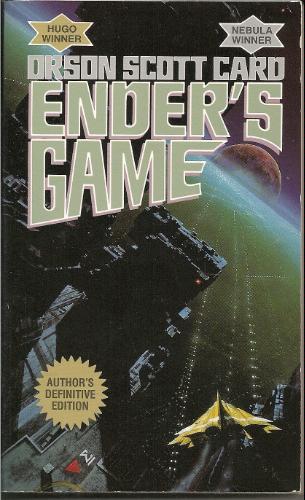 Dialogue OnlyEnder’s Game by Orson Scott Card
"I've watched through his eyes, I've listened through his ears, and I tell you he's the one.  Or at least as close as we're going to get."
"That's what you said about the brother."
"The brother tested out impossible.  For other reasons.  Nothing to do with his ability."
"Same with the sister.  And there are doubts about him.  He's too malleable.  Too willing to submerge himself in someone else's will."
"Not if the other person is his enemy."
"So what do we do?  Surround him with enemies all the time?"
"If we have to."
"I thought you said you liked the kid."
"If the buggers get him, they'll make me look like his favorite uncle."
"All right.  We're saving the world, after all.  Take him."
Elements of a Great Opening Use as many as possible
Set your tone and maintain it.
Introduce your theme early, and explore it on different levels throughout the book
Create a question in the reader's mind
Intensity
Compelling Situation
MOTIVATE, MOTIVATE, MOTIVATE
Make it concise: what does your reader REALLY need to know?
Elements to a Great Opening
Characters
Readers must fall in love with OR want to be your character.
Emotional bonding with the first character they meet (Imprinting)
How to handle imprinting if the first character introduced is not the hero or heroine.
Let the reader know who to root for/against immediately
Who, what, where, when and how must be introduced immediately
Character goal must be introduced immediately
If your characters don't care, why should we?
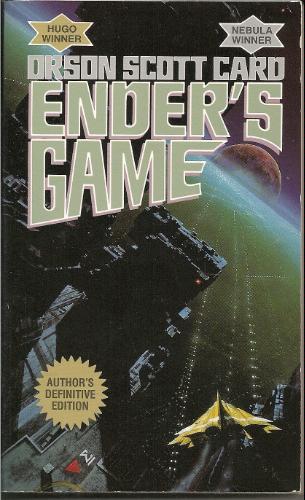 Set your tone
Intensity
Create a question
Compelling Situation
Concise
Theme
Root for Character
Emotional Bonding
Motivate
Goal
Who
What
Where
When
How
Dialogue OnlyEnder’s Game by Orson Scott Card
"I've watched through his eyes, I've listened through his ears, and I tell you he's the one.  Or at least as close as we're going to get."
"That's what you said about the brother."
"The brother tested out impossible.  For other reasons.  Nothing to do with his ability."
"Same with the sister.  And there are doubts about him.  He's too malleable.  Too willing to submerge himself in someone else's will."
"Not if the other person is his enemy."
"So what do we do?  Surround him with enemies all the time?"
"If we have to."
"I thought you said you liked the kid."
"If the buggers get him, they'll make me look like his favorite uncle."
"All right.  We're saving the world, after all.  Take him."
Genre type
Tone/Imagery
Backstory – Emotional component
Internal Conflict
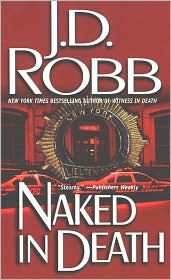 Third person Internal DialogueNaked in Death by J.D. Robb
She woke in the dark.  Through the slats on the window shades, the first murky hint of dawn slipped, slanting shadowy bars over the bed.  It was like waking in a cell.
For a moment, she simply lay there, shuddering, imprisoned, while the dream faded.  After ten years on the force, Eve still had dreams.
Six hours before, she'd killed a man, had watched death creep into his eyes.  It wasn't the first time she'd exercised maximum force, or dreamed.  She'd learned to accept the action and the consequences.
But it was the child that haunted her.  The child she hadn't been in time to save.  The child whose screams had echoed in the dreams with her own.
Openings Should be Used to Set Up Conflict
Bickering is NOT conflict
Conflict must reside WITHIN the character
Conflict is a struggle between deeply held belief systems
Balance out internal, external and relationship conflicts
The heroine's goal is NOT to get married
Give your main characters their own story
Introduce new story questions before answering the other ones
Who
What
Where
When
How
External Conflict
Who to root for
Probable romantic hero
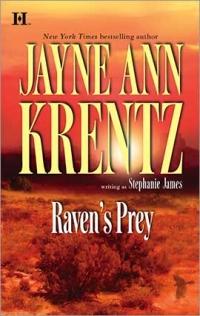 Raven’s Prey by Jayne Ann Krentz w/a Stephanie James
Perhaps he was merely an adventuresome tourist who had drifted into the obscure little Mexicantown in search of some action. Perhaps he had wandered into the cantina for the same reason she had: to get a bite to eat and have a bottle of the local beer. Perhaps he was a perfectly innocuous male who, when he realized there was another North American in the cantina, would come over to her table to chat.
Then again, perhaps he was her executioner.
Set the tone and genre
Compelling
Goal
Story Questions
Internal Conflict
Potential romantic conflict
Theme
Who
What
Where
When
How
Internal DialogueDance with the Devil by Sherrilyn Kenyon
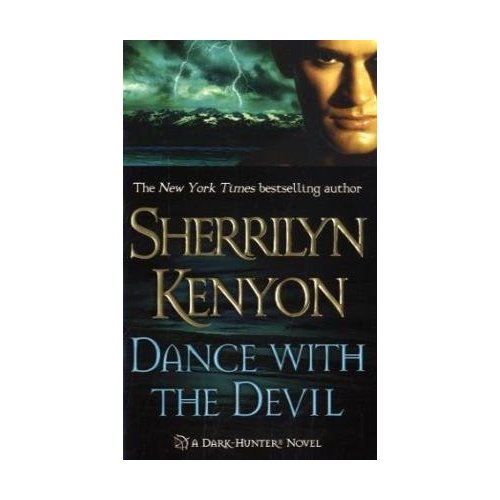 New Orleans, The Day After Mardi Gras

Zarek leaned back in his seat as the helicopter took off.  He was going home to Alaska.
No doubt he would die there.
If Artemis didn't kill him, he was sure Dionysus would.  The god of wine and excess had been most explicit in his displeasure over Zarek's betrayal and in what he intended to do to Zarek as punishment.
For Sunshine Runningwolf's happiness, Zarek had crossed a god who was sure to make him suffer even worse horrors than those in his human past.
Not that he cared.  There wasn't much in life or death that Zarek had ever cared about.
Activating an Opening
Title
DARK GUARDIAN

Log Line
Kent County, England, 1816

First Line
Damn Richard St. James to hell.  He'd slaughtered them--he'd slaughtered them all.
Strengths
Tension
Vivid Imagery
Sympathy
Weakness
Distance
Telling
First Draft - The Cerebral Version
Damn Richard St. James to hell.  He'd slaughtered them--he'd slaughtered them all.
Jaw clenched with fury, Jonathan Price urged the horse he'd commandeered at the last posting stop forward.  His hands and cloak were soaked with blood.  He had to get home.  He could only pray he wasn't too late.
The sky billowed with black clouds, and little light illuminated the old Roman road he raced down.  His heart pounded, and agony ripped through his chest.
He'd witnessed carnage during the war.  Waterloo had been a bloodbath, but Anne should never have witnessed the massacre she'd seen tonight.  Until a few hours ago, his fiancée had known nothing of the brutality of man.
St. James had changed her--forever.  The bastard.
Anne's family--murdered in cold blood.  All of them, down to her young sister barely out of the crib.  
Jonathan's stomach wretched at the memory of the Cavanaugh's laid out in front of their home like some gruesome message, their throats torn open as if an animal had feasted.  But even that hadn't shredded his heart like Anne's mewing cries as he'd cradled her in his arms.  He just prayed her family in York would be able to heal her mind, even if her heart were forever broken.
Strengths
Tension
Imagery
Sympathy
More Personal
Weakness
Distance
Telling
Happened in past
Second Draft
Damn Richard St. James to hell.  
He'd slaughtered them.  He'd slaughtered them all save one.
A mist of night smoldered the burning remains of the Price family home, and Jonathan blinked through the soot streaking the land that had once been the family's pride and joy.  He breathed in, willing the nausea churning his stomach to not desecrate this place.  They deserved better.
Jaw clenched, he forced himself to stare into their sightless eyes one by one.  His father, his mother, his young sister.  Lined up in a row, their bodies were darkened with ash, the only color, the red seeping from their shredded throats.
But that wasn't the worst of it.  St. James hadn't just killed them--he'd tortured and humiliated them.  Jonathan couldn't bear the thought of what the bastard had done.  His young brother, Edward, by happenstance still at Eton, would never know, Jonathan vowed.
With care, he covered his young sister's bare body, and concealed his mother's naked torso with her decimated gown.  As for Jonathan's father, St. James had emasculated him, the blood soaking his pants.
Deep fury, like Jonathan had never imagined, even on the bloodiest Waterloo battlefield, skewered his gut like a thousand splinters of glass.
Strengths
Active
Immed.
Showing
Editor Requested
Weakness
A few telling phrases
Small Stuff Editing
Activated Draft
Jonathan Price hurled himself through the fiery hallway, clutching his sister’s limp body close to his heart.  "Don't give up, Elizabeth."  His desperate plea was swallowed by the hellish roar of the inferno crackling around him.  Blistering heat seared his hands and face.  Black roiling smoke scorched his lungs.
Maddened with grief, he kicked the flaming debris from the doorway and burst into the rainy night.  He staggered across the muddy yard, and coughing and hacking, fell to his knees before laying his sister on the sodden grass.  
The fire illuminated the vicious wound on her neck, and then her sightless eyes.  
Dear God, what manner of beast had done this?  Torn the very skin from her throat, killed her with no mercy?
He whirled toward Price Manor.  The blaze erupted from every window and door, scarlet serpents of flame devouring all in their path, engulfing everything.
Where was the rest of his family?  The servants, the butler, even the scullery maid?  Had they escaped or had the beast killed them, too?
"Please."  He raced back toward the house, only to be grabbed and flung to the cobblestones.  Dazed and gasping for air, Jonathan peered up at the cloaked shape looming over him.  
"You cannot save anyone, you fool.  They're all dead.  Your family, and Lady Anne's as well."
Activate Your Writing in Opening
Use powerful, picturing-forming and image-making words
Evoke emotions with your word choices
Excuse me, your research is showing….
Interpreting scenes through the genre and the viewpoint characters' emotions
Deep Point of View – critical to active and emotional writing
Thanks to those who provided samples
A couple of openings

Title
Log Line
First line
First page

General Comments
Strengths
Voice
Sympathy
Like heroine
Fish out of water
Weakness
A bit wordy…
Last line
Connection to heroine’s motivation
Would we read page 2?

          YES!
The Devil May Care
January 4, 1809  Whitehall Palace, London
 
 With two soldiers marching her into Whitehall, Rachel felt like a common criminal. The soldiers gripped their muskets tight, and the one on her left kept casting nervous looks at her, as if afraid she’d attack. 	
Ridiculous—she was unarmed, and half his size. A poor little governess. What did he think she was going to do, scold him about his posture? Force him to eat his carrots and peas? 
The sole criminal act of her adult life so far had been sneaking a slice of ginger-cake to her room one night, against Lady Greeley’s orders that she eat only in the nursery or the kitchens. And yet, someone had called her here. A grim-faced solicitor had traveled clear to Lancashire, insisting she follow him to London. Though he’d been maddeningly vague about the reason, making only cryptic references to the good of the British crown. 
The feeling of absurdity threatened to swamp her. She was nobody, she had no information of value—unless someone at high levels of government wished to know of Lord Greeley’s unseemly enthusiasm for the local dairymaids, or Lady Greeley’s habit of stashing a brandy flask in her embroidery chest, just beneath the yellow floss. 
Of course, that left the possibility that someone had something to tell her.
Weakness
Not enough drama, tension
Not compelling enough
No real action – travelling scene
Would we read page 2?

Not yet, but…let’s look at how to fix it.
Strengths
Good Writing
Showing emotion
Strongest writing is later…
Love of a Lifetime
Rianna's fingers dug into the vinyl upholstery as the van slid in the snow covering the mountain pass. She looked out the window to gauge the distance between their vehicle and the edge of the road and saw nothing but a tiny barrier between the shoulder and the tree-filled canyon below. Snowflakes scattered against the windshield, and the steady gusts made visibility nearly impossible. How could their guide Tom see in this storm? 
Relax, she swallowed her panic. How much longer would it take them to reach the top? As if he’d read her mind, Tom called out mile marker three. Three? Only three miles of their eight-mile climb had been completed? Her nerves were shot. Shit, what was wrong with her? Why was she so apprehensive? Was it just the storm and the height of the mountain or was it something else? Even though she knew it was pointless, she peered out the window and tried to capture a glimpse of the summit. Just as she suspected, there was nothing but a gray haze of cloud cover above them. 
Damn. She pushed thoughts of the ride out of her mind and concentrated on information. Interesting facts always distracted her. Think. Think about Forever Hill. Well, for one, it was aptly named because it was taking forever to get to the top. That’s not funny, Rianna, think about the assignment, she silently chided. How would you describe this place in your article? She closed her eyes and mentally began to write.
Strengths
Voice!!
Like hero on pg 1
Imagery
Weakness
First line
Southern feel
A bit wordy
2nd scene
Likeability of h/h
Synopsis
Market
Would we read page 2?

          YES!
Lies
Keokuk, Iowa—Monday, August 1, 1938

			          What an old wives’ tale—casting loaves of bread upon the water to find a corpse. But he couldn’t afford to argue and rile Chief Dexter again, especially with a distraught mother standing vigil on the riverbank.  
Mrs. Meister’s fourteen-year-old son, Jeremy, was last seen at dawn fishing for catfish just below Keokuk’s lock and dam. The boy’s empty johnboat had drifted to shore near the railroad roundhouse a little south of a ragtag collection of fishing shanties.
Will channeled his frustration into rowing—long, smooth strokes that knifed the boat beyond a swirling eddy. A third of the way across the Mississippi’s mile-wide span, Chief Dexter finally spoke. “Good a spot as any. We’re near where that barge captain saw the kid.”
The temperature had soared past ninety. Will extracted a soggy bandana from a back pocket and mopped at sweat pooling along his hairline and dribbling down the back of his neck. The fierce August sun boomeranged off the mirrored surface of the water, making his eyes tear. 
Will’s beefy boss shifted to open the picnic hamper holding the bread, and the rowboat wallowed in the murky water. For a moment, the rookie cop wondered if they’d capsize—a fitting end to one shipwreck of a week.
Will Nelson knew it was bunk.
Conclusion
What we saw 
Good writing
Areas to improve
Find the drama
Give characters depth.  We need to care.
Synopses…find the core of the story and the high concept
If it’s a romance, focus on relationship conflict and why they fall in love as well as plot
Q&A
Drawing
www.robinperini.com
“There is only one type of story in the worldYOUR story.” 
						– Ray Bradbury
Backups